Introduction to Physical Science
Radioactive Decay
Presented by Robert Wagner
Radioactive Decay
The spontaneous change of an unstable nuclide into another
Parent nuclide: Unstable nuclide
Daughter nuclide: Result of the decay process
Daughter will lie closer to the band of stability - however, it may be stable or unstable itself
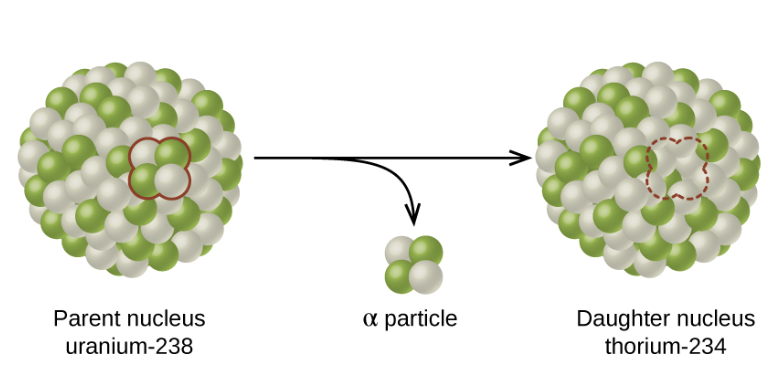 Image Credit: OpenStax Chemistry Figure 21.5 CC BY 4.0
Types of Radioactive Decay Particles
α-particles - helium nucleus
Positively charged
Β-particles - electron
Negatively charged
γ-rays - electromagnetic waves
No charge
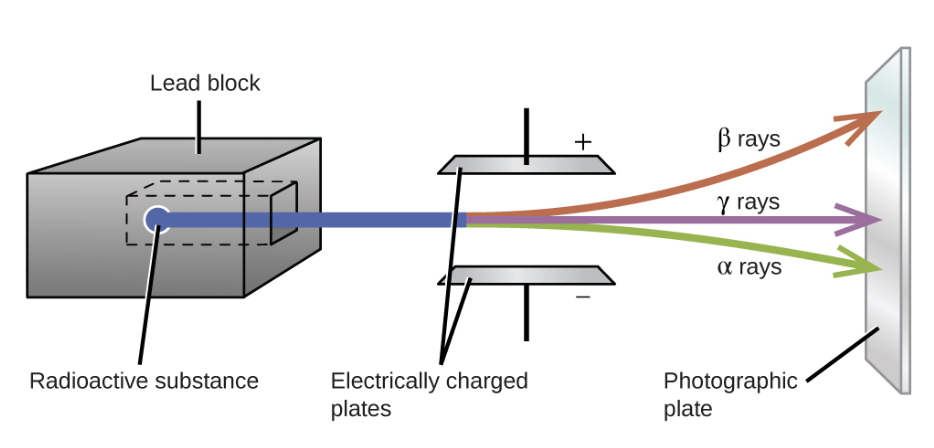 Image Credit: OpenStax Chemistry Figure 21.6 CC BY 4.0
Types of Radioactive Decay
Gamma (γ) emission
Nucleus is in an excited state
Positron (β+) emission
Emission of a positron from a nucleus
Occurs when there is a small neutron to proton ratio
Electron capture
Inner electron is captured
Combines with a proton to form a neutron
Alpha(α) decay
Emission of an alpha particle from the nucleus
Primarily occurs with very heavy nuclei
Beta (β) decay
Neutron converted into a proton and an electron (beta particle)
Occurs when there is a large neutron to proton ratio
Types of Radioactive Decay (Examples)
Alpha(α) decay

Beta (β) decay

Gamma (γ) emission
Positron (β+) emission

Electron capture
Types of Radioactive Decay (Chart)
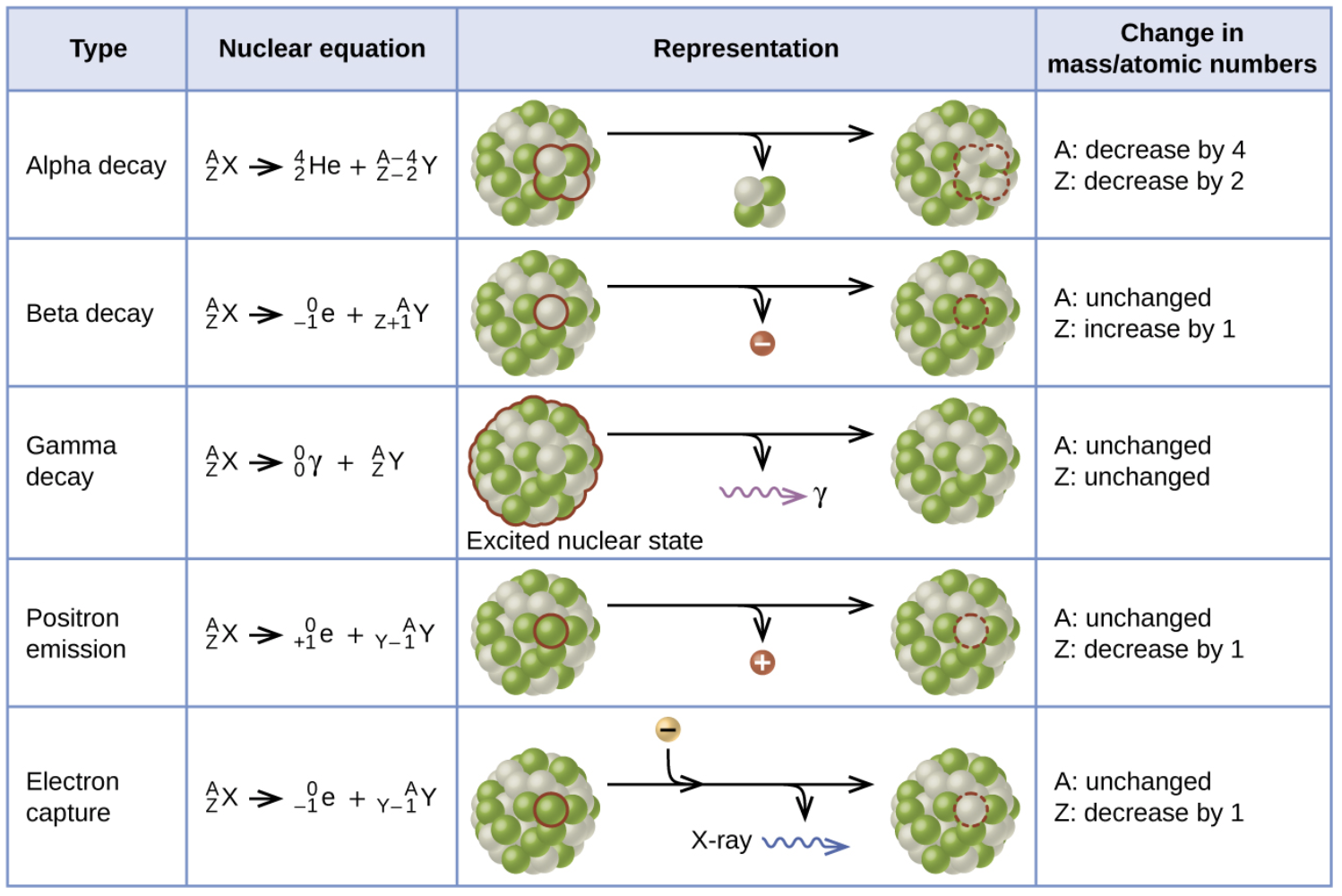 Image Credit: OpenStax Chemistry Figure 21.7 CC BY 4.0
Radioactive Decay Series
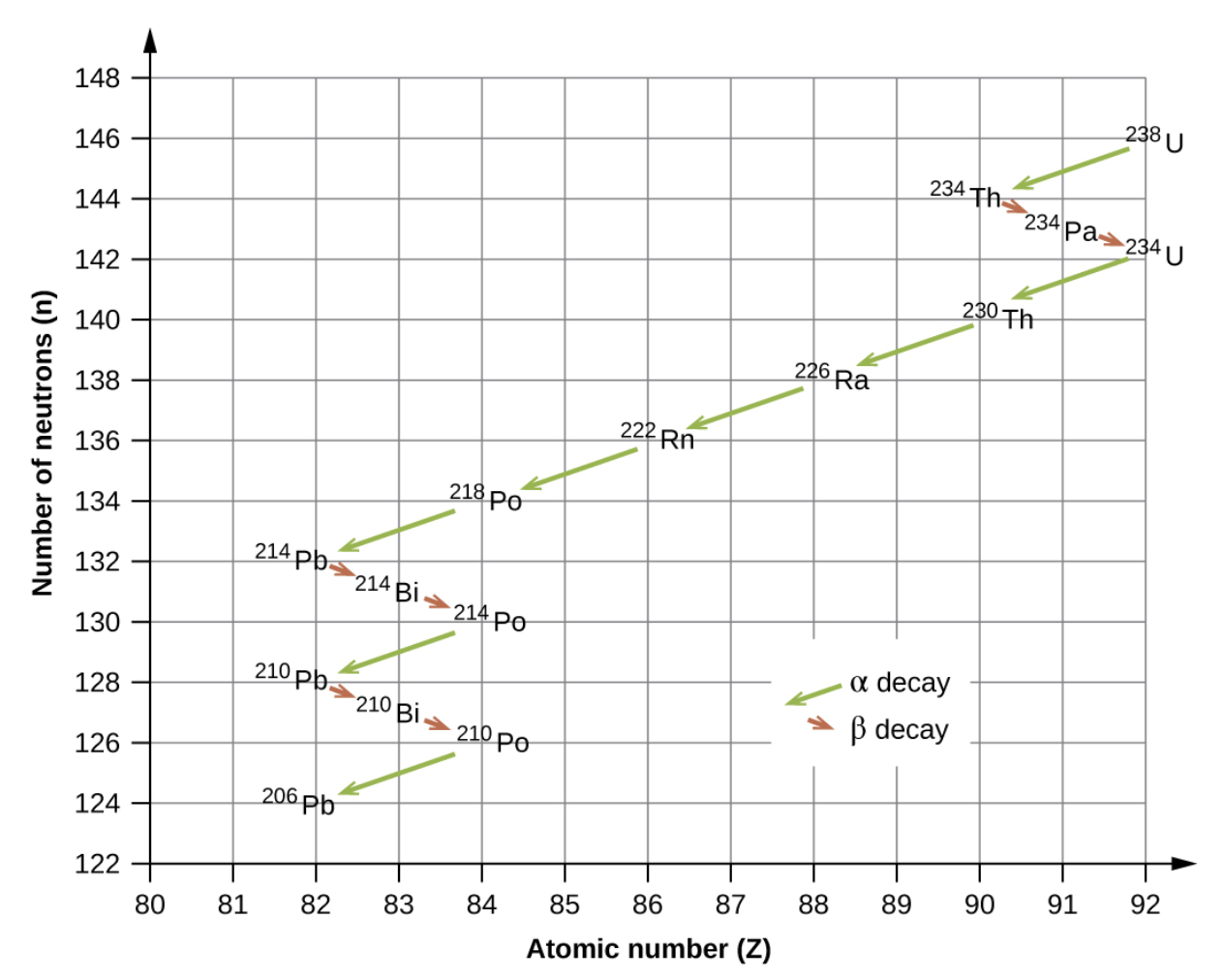 A chain of successive disintegrations
Form a radioactive family or radioactive decay series
Ultimately leads to a stable end product
Example series
Uranium series
Actinide series
Thorium series
Image Credit: OpenStax Chemistry Figure 21.9 CC BY 4.0
Radioactive Half-Lives
Each radioactive nucleus has a characteristic half-life
Amount of time it takes from one half of the radioactive material to decay
Half-life calculations can be done using natural logarithms and exponentials
We will look at other methods for this class
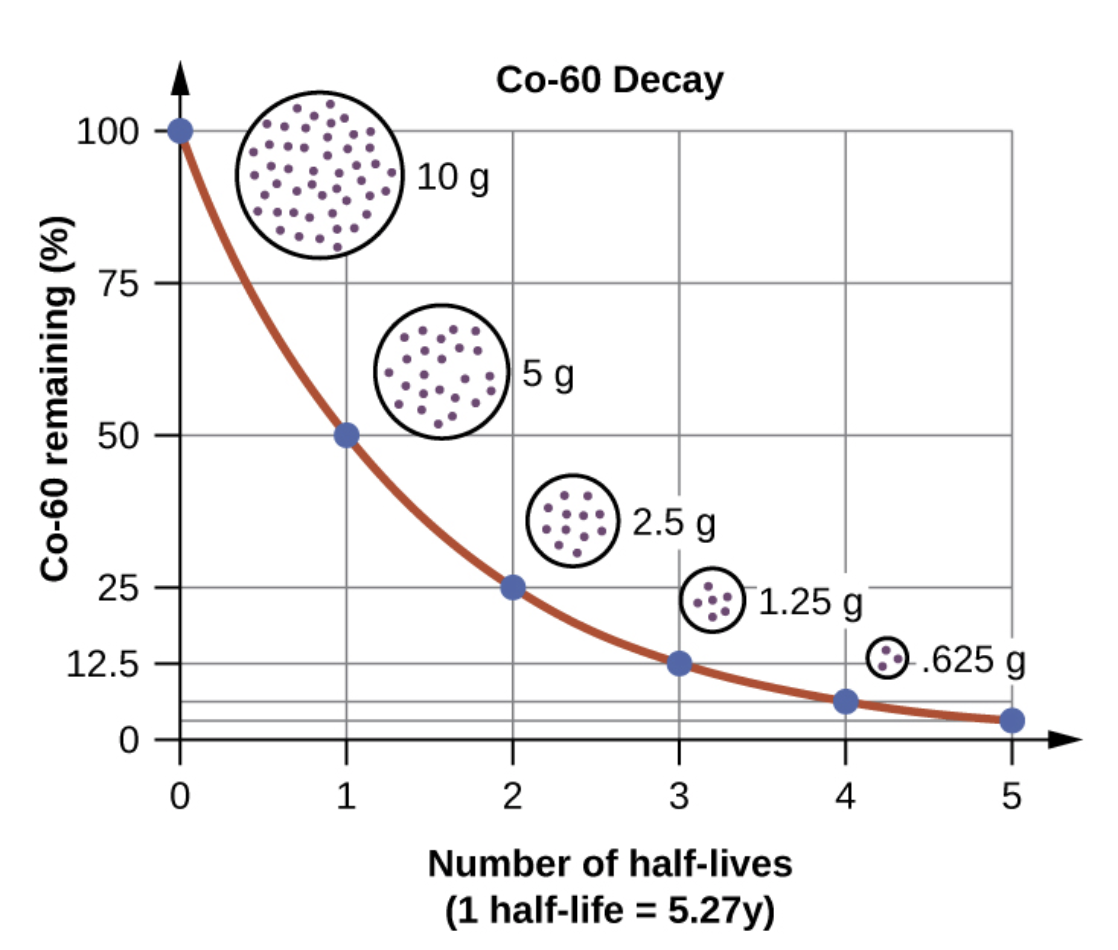 Image Credit: OpenStax Chemistry Figure 21.10 CC BY 4.0
Example
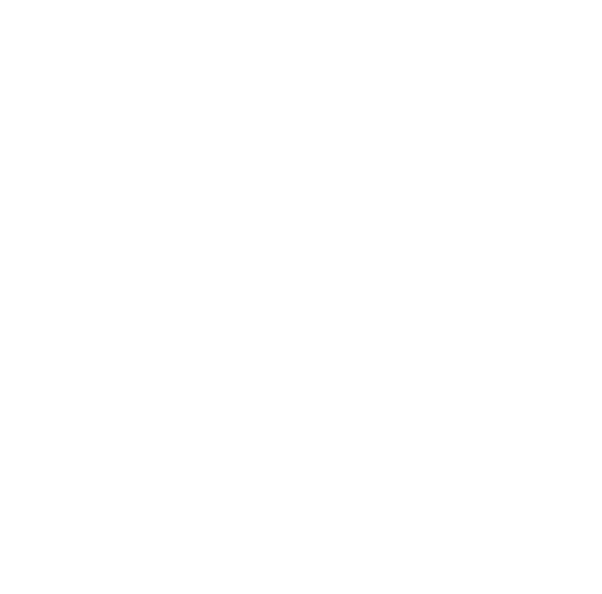 20g of Co-60 ; Half-life= 5.27 years
How long will it take 20g of Cobalt-60 (Half-life = 5.27 years) to decay into 5g? 
How much would be left if we wait the same additional amount of time after the first decay from 20g -> 5g?
When would the ratio of daughter to parent by about 5:1?
Radiometric Dating
Can use this to determine ages of objects that contain radioactive materials
Carbon-14 dating
Carbon-14 forms in the atmosphere from the interaction of nitrogen with cosmic rays

Carbon-14 is incorporated into living organisms as the carbon
Decays with a half-life of 5730 years
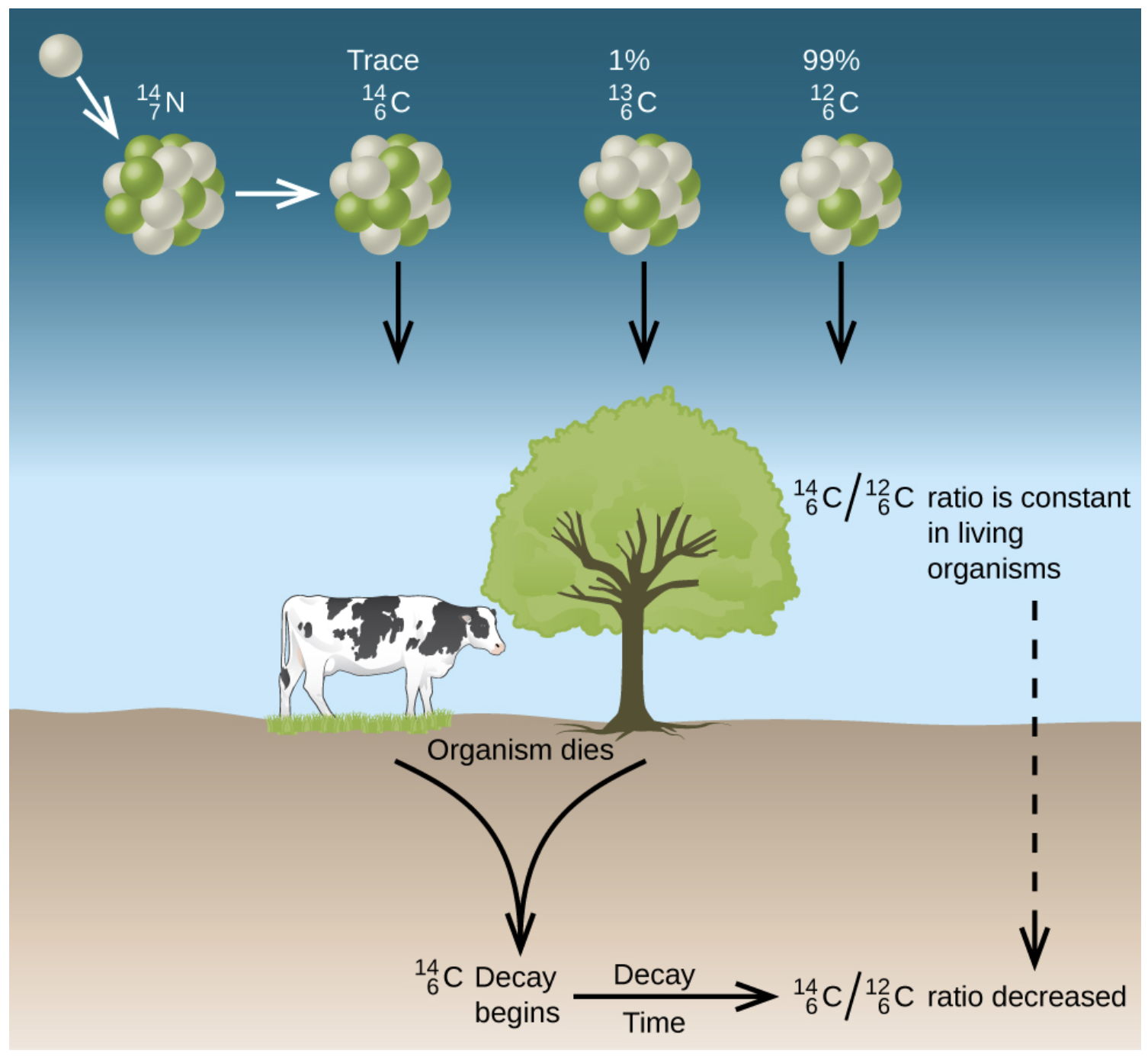 Image Credit: OpenStax Chemistry Figure 21.11 CC BY 4.0
Radiometric Dating (2)
Can only use Carbon-14 dating for things containing carbon
Half-life would be too short to date things like rocks
Use other methods to date rocky materials
U-238:Pb-206 (4.5 billion year half-life)
K-40:Ar-40 (1.25 billion year half-life)
Example
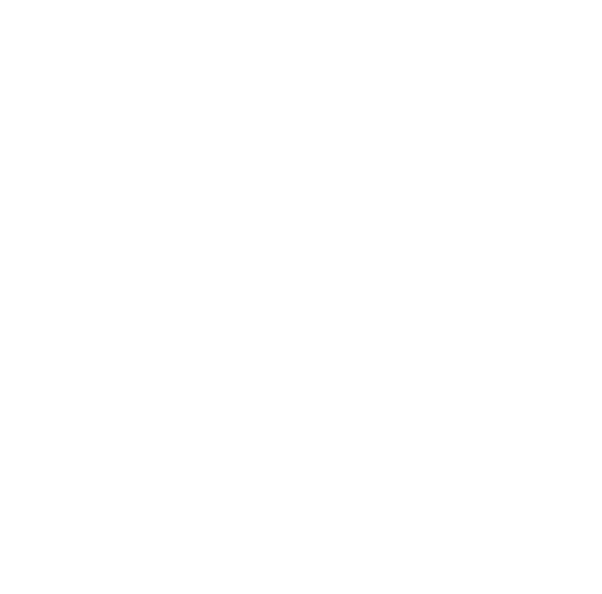 100g of K-40 ; Half-life= 1.25 billion years
A moon rock is found to have a Ar-40:K-40 ratio of 11:1. Approximately how old is the rock?
Start with 100g of K-40.
Summary
Radioactive nuclei will spontaneously decay into to other nuclei

We considered five different types of radioactive decay (alpha, beta, gamma, electron capture, & positron emission)

Radioactive materials have half-lives which can be used to determine ages of objects